Lactancia materna 101Ventajas, consejos y trucos
Ingresar fecha y hora
Ingresar logo de la organización
[Speaker Notes: ¡Bienvenido! Nos reunimos hoy brevemente para discutir información sobre la lactancia materna. Ya sea que usted o alguien que conozca se esté preparando o amamantando actualmente, queda claro que hay mucha información en torno a este tema y, a menudo, el proceso puede ser más complejo de lo esperado. Como tal, la Maternal Health Network of San Bernardino County trabajó en conjunto con expertos en la materia en el condado de San Bernardino para discutir las tres cosas más importantes que las familias deben saber sobre la lactancia. Esta información se utilizó para realizar esta presentación hoy.]
Bienvenido
Ingresar fotografía del presentador
Ingresar el nombre del presentador
Ingresar organización
Ingresar logo
[Speaker Notes: Mi nombre es [INGRESAR NOMBRE] y soy representante de [INGRESAR ORGANIZACIÓN] y he trabajado en asociación con Maternal Health Network para brindarles esta información el día de hoy. 

[INTRODUZCA CUALQUIER INFORMACIÓN COMPLEMENTARIA QUE CREA QUE ES ÚTIL PARA QUE LOS PARTICIPANTES LO ENTIENDAN] 

SI ALCANZA EL TIEMPO – 
Me gustaría que todos en la sala ahora se vuelvan hacia la persona sentada a su lado, se presenten e indiquen lo que esperan obtener de esta presentación hoy (si es una presentación virtual, solicite a las personas que se presenten en el chat).]
Al final de esta presentación, usted podrá…
Comprender los principales beneficios de la lactancia materna para la madre y el bebé.
Conocer las razones comunes por las que las madres dejan de amamantar y cómo enfrentar esos desafíos.
Tener en cuenta las experiencias comunes y normales que ocurren durante la lactancia.
Ingresar logo de la organización
[Speaker Notes: Nos hemos asociado con expertos locales de WIC y la Inland Empire Breastfeeding Coalition para brindarle lo que ellos creen que son las tres cosas más importantes que debe saber sobre la lactancia materna.  

Esperamos que al final de esta presentación, usted pueda: 
Comprender los principales beneficios de la lactancia maternal para la madre y el bebé.
Conocer las razones comunes por las que las madres dejan de amamantar y cómo enfrentar esos desafíos.
Tener en cuenta las experiencias comunes y normales que ocurren durante la lactancia.

Hemos estructurado esta presentación para compartir primero un poco de información con usted, luego podrá charlar con otro participante acerca de lo que ha aprendido.  Finalmente, cerraremos la jornada ofreciendo a los participantes la oportunidad de hacer preguntas. 

¿Hay alguna pregunta antes de comenzar?]
Lactancia materna 101
3 cosas que necesita saber
Ventajas, obstáculos y experiencias comunes
[Speaker Notes: Hay mucha información sobre la lactancia materna, pero aquí la hemos resumido en tres puntos principales que los expertos en la materia coinciden en que son las cosas más importantes que las familias deben saber sobre la lactancia materna: 
Ventajas
Obstáculos
Experiencias comunes

Después de nuestra revisión de estos tres puntos, le proporcionaré algunos recursos sobre dónde acudir para obtener apoyo.]
Beneficios de la lactancia materna
El bebé y la madre son más saludables
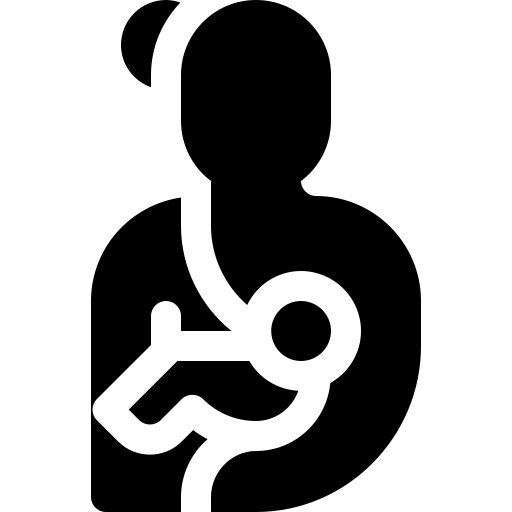 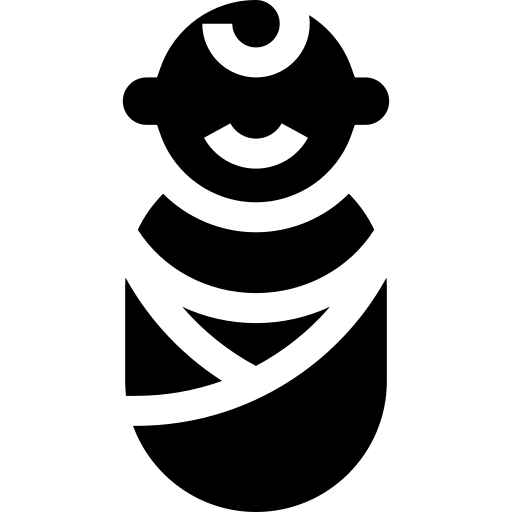 [Speaker Notes: Tanto el bebé como la madre se benefician de la lactancia materna, por lo que se alienta a las familias a amamantar al menos durante el primer año de vida del bebé. 

Como se describe en la diapositiva anterior, las ventajas principales de la lactancia materna incluyen los siguientes.

PARA EL BEBÉ: 
En pocas palabras, los bebés lactantes son más saludables. 
La lactancia materna se correlaciona con menos infecciones de oído, menos gases, estreñimiento y diarrea .
Además, se sabe que la lactancia materna disminuye el riesgo de neumonía, síndrome de muerte súbita del lactante (SMSL), obesidad infantil y diabetes. 

PARA LA MADRE: 
¡Las madres en lactancia son más saludables! 
La lactancia materna puede ayudar a reducir el sangrado después del nacimiento y puede contribuir a una pérdida de peso más rápida. 
Además, la lactancia materna se correlaciona con la disminución del riesgo de cáncer de mama, ovario y útero. 

Más allá de estas ventajas, la lactancia también brinda a las familias ahorros económicos que se obtienen al no tener que comprar fórmula y biberones.]
Obstáculos comunes
El bebé y la madre pueden encontrar desafíos
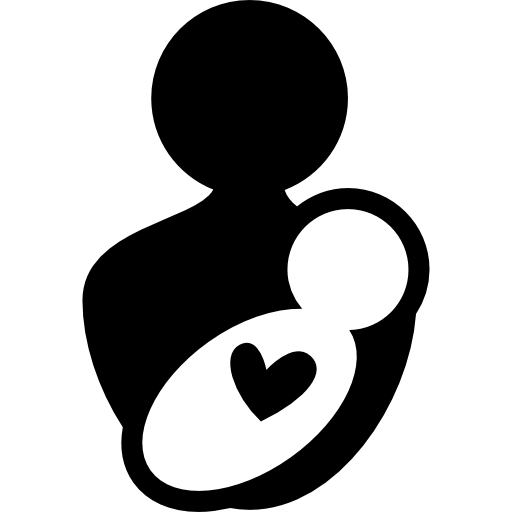 [Speaker Notes: Si bien la lactancia materna tiene muchos beneficios, las familias a menudo pueden enfrentar distintos obstáculos al participar en la lactancia que pueden dificultar su continuación. 

Analicemos algunos de estos obstáculos tanto para el bebé como para la madre que las familias a menudo pueden enfrentar: 

PARA EL BEBÉ: 
Los bebés comúnmente pueden tener problemas para prenderse, lo que puede resultar frustrante y desmoralizante para la madre si esto persiste. 
Además, muchos padres primerizos expresan que su bebé llora más y duerme menos de lo esperado. 

PARA LA MADRE: 
Las madres pueden tener problemas para producir suficiente leche o percibir que no están produciendo lo suficiente, lo que puede hacer que parezca necesario hacer la transición a la fórmula para asegurarse de que su recién nacido tenga suficiente alimento. 
Además, la madre puede experimentar dolor u otras dificultades al amamantar. Este dolor se puede controlar mediante diversas intervenciones. 
Finalmente, las madres y los bebés necesitan apoyo, y cuando falta dicho respaldo (especialmente para aquellos que experimentan estos obstáculos), la lactancia puede resultar abrumadora.

Lo más importante que debe saber es que estos obstáculos son muy normales y hay una variedad de recursos disponibles para ayudar a quienes los experimentan. Revisaremos algunos recursos un poco más adelante en esta presentación, pero primero, repasemos algunas de las experiencias comunes de las madres al amamantar.]
Experiencias comunes
[Speaker Notes: A menudo puede ayudar a entender que muchos padres enfrentan estos obstáculos. Por lo tanto, los expertos en la materia desean dar a conocer que las tres experiencias siguientes son muy comunes: 

Los cambios en los pechos usualmente toman 2 o 3 días después de que el bebé nazca. En sus primeros días, los bebés sólo necesitan calostro. El volumen de leche aumenta en los primeros días después del nacimiento del bebé, por lo que no es necesario preocuparse si los pechos no han cambiado mucho el primer día después del nacimiento. Todos somos diferentes, por lo que no hay una fecha exacta que deba esperar para producir leche. Sin embargo, si no ha experimentado ningún cambio al final del tercer día postparto, debe ponerse en contacto con su médico y un consultor de lactancia.

La lactancia materna requiere práctica, tanto para el bebé como para la madre. Puede tomar varios días para que el bebé aprenda a prenderse al pecho y sentirse cómodos amamantando, y es muy común que los bebés resistan a prenderse. Hay muchos recursos, que revisaremos juntos en la siguiente diapositiva, que le pueden ayudar si experimenta dificultades para prenderse durante los primeros días y de forma constante. Con la práctica, debe ver pequeñas mejoras en la alimentación del bebé, pero los expertos en la materia señalan que los bebés pueden tener problemas de alimentación cuando están sobreestimulados (por ejemplo, demasiados visitantes, sonidos o luces brillantes). 

Los bebés a menudo lloran más en su segundo día de vida, y lloran por más razones que solo hambre.  Es común que los recién nacidos lloran cuando están aprendiendo a alimentarse, además de llorar a medida que se acostumbran a su nueva vida. Las luces, los ruidos, los pañales y las personas pueden sobreestimular a los bebés. Conocer los diferentes signos (o señales) que los bebés dan ayudará a los padres a identificar cuándo el bebé tiene hambre en lugar de cuando el bebé está sobreestimulado.]
Recursos disponibles
Si usted o alguien que conoce necesita apoyo para amamantar, llame a la 
Línea de ayuda para la lactancia materna al teléfono 
1-800-994-9662
o al 2-1-1
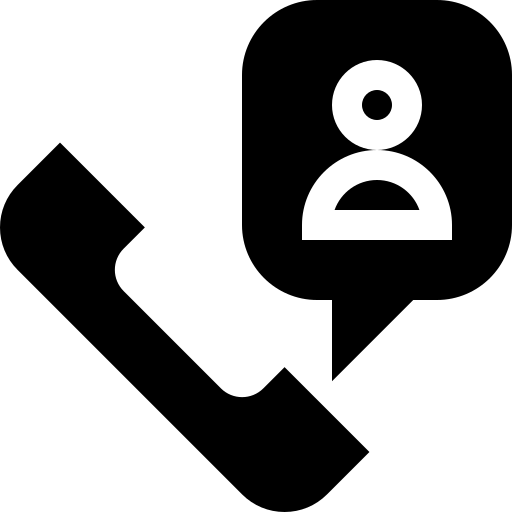 [Speaker Notes: Es una buena idea pensar en a quién puede acudir si necesita ayuda para amamantar.  

Hay numerosos recursos disponibles para apoyar a las familias con la lactancia materna. 
Primero, puede comunicarse con su médico de atención primaria, partera, doula, oficina local de WIC o con un consultor de lactancia certificado internacionalmente. 
Además, al comunicarse con la Línea de ayuda para la lactancia materna o a nuestro número local 211, podrá acceder a los recursos que necesita que existen cerca de usted en la comunidad. 

Si vive, trabaja o tuvo a su bebé en el condado de Riverside, le recomiendo comunicarse con la Línea de ayuda para lactancia de Loving Support si usted o alguien que conoce necesita ayuda, ya que los agentes pueden ayudarle a acceder a una variedad de recursos cerca de usted, disponibles para apoyarle a usted y a su familia.]
Lactancia materna 101
Hablemos…
[Speaker Notes: Ahora que hemos revisado los tres aspectos más importantes que los expertos en la materia desean dar a conocer sobre la lactancia materna, hablemos de lo que hemos aprendido y consideremos cómo esta información se aplica a sus necesidades específicas.]
Pensar-colaborar-compartir
¿Cuál fue la idea más importante que aprendió durante esta presentación?
[Speaker Notes: Los participantes se organizarán en parejas hoy y se tomarán alrededor de un minuto cada uno para compartir cuál fue la idea más importante que aprendió durante esta presentación.

Puede considerar inclinarse hacia su experiencia personal con la lactancia materna y los desafíos que enfrentó o qué recursos le gustaría conocer en profundidad.]
Discusión en grupo
¿Hubo algo que aprendió hoy que haya sido una sorpresa?
[Speaker Notes: ¡Bien! Volvamos juntos en grupo y hablemos brevemente sobre lo que se ha aprendido hoy.  ¿Hubo algo que aprendió que haya sido una sorpresa?]
Reflexión personal
¿Con quién se comunicaría si necesitara ayuda con la lactancia materna?
[Speaker Notes: Antes de que se vayan, quiero que dedique un momento para identificar al menos a una persona (podría ser un miembro de la familia, un amigo, o uno de los recursos que discutimos anteriormente) con quien se comunicaría si necesita ayuda con la lactancia.]
Lactancia materna 101
¿Preguntas?
[Speaker Notes: Ahora me encantaría saber sobre ustedes. Tenemos unos 5 minutos para preguntas. No duden en plantear sus preguntas al grupo y haré todo lo posible para responder o remitirle a alguien que pueda responder a su pregunta.  

-SI NO PUEDE RESPONDER A UNA PREGUNTA DE ALGUNO DE LOS PADRES- 
No tengo suficiente información para responder a su pregunta, pero le derivaré a la línea nacional de ayuda para la lactancia materna al 1-800-994-9662.

-SI NO PUEDE RESPONDER A UNA PREGUNTA DE UN PROVEEDOR- 
No tengo suficiente información para responder a su pregunta, pero le remitiré a Laurie de la Inland Empire Breastfeeding Coalition al teléfono 951.288.1920.]
¡Gracias!
Publicado en 2021.Para obtener información adicional sobre el MHN, visite nuestro sitio web en: https://www. maternalhealthnetworksb.com
[Speaker Notes: ¡Gracias por dedicarnos su tiempo el día de hoy! 

Esta presentación fue desarrollada en asociación con Maternal Health Network of San Bernardino County, una colaboración comprometida a apoyar a las familias antes, durante y después del embarazo. Si desea obtener más información sobre la red de salud materna, visite su sitio web en www.maternalhealthnetworksb.com.]